PUBLIC REVENUE
Dolly Kumari
Department  of Economics
M.L.Arya College, Kasba, Purnea
Class-B.A part-2
28-07-20
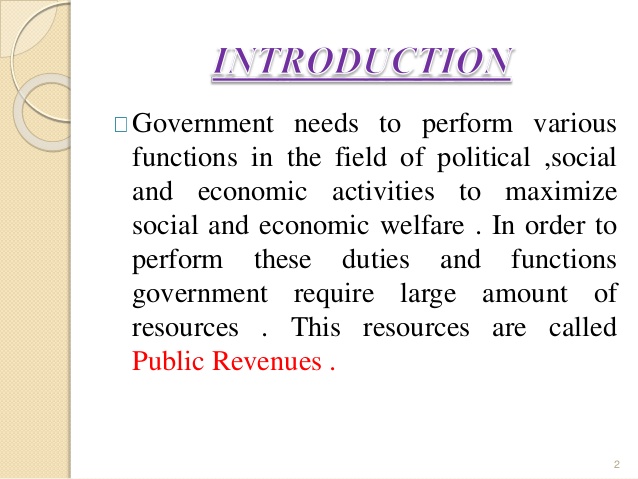 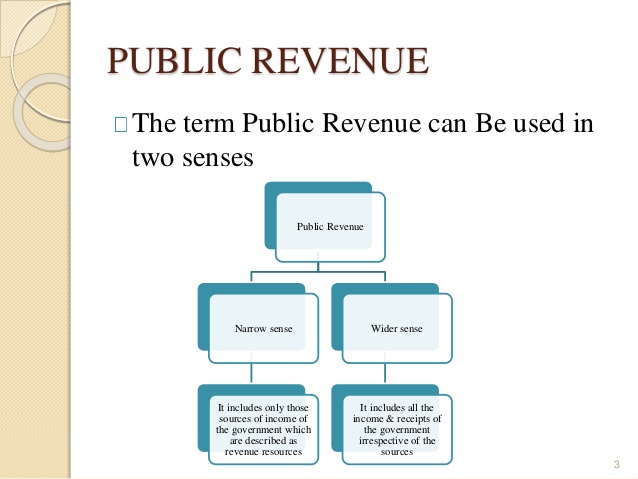 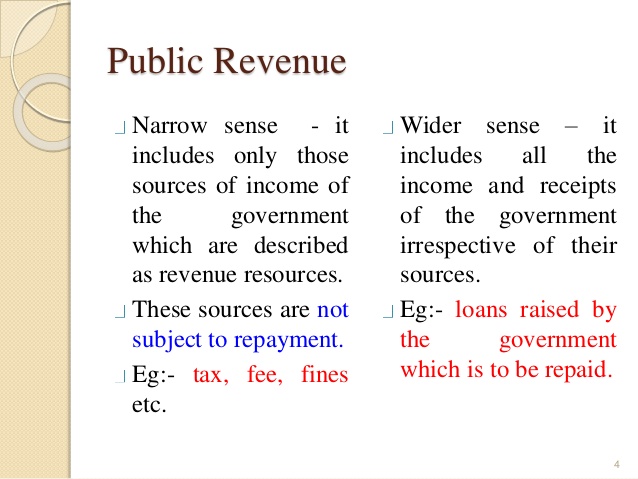 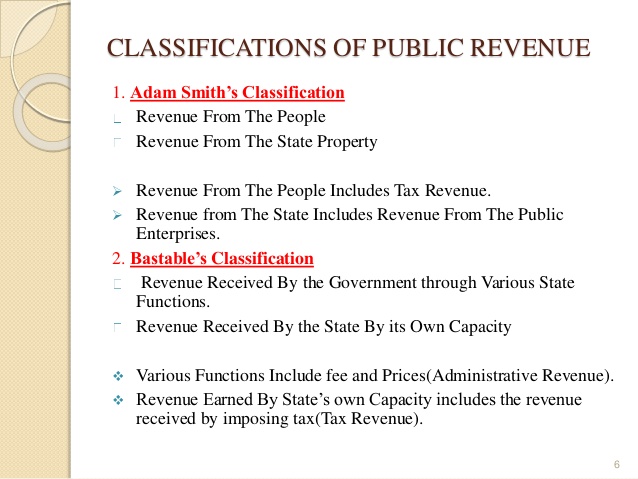 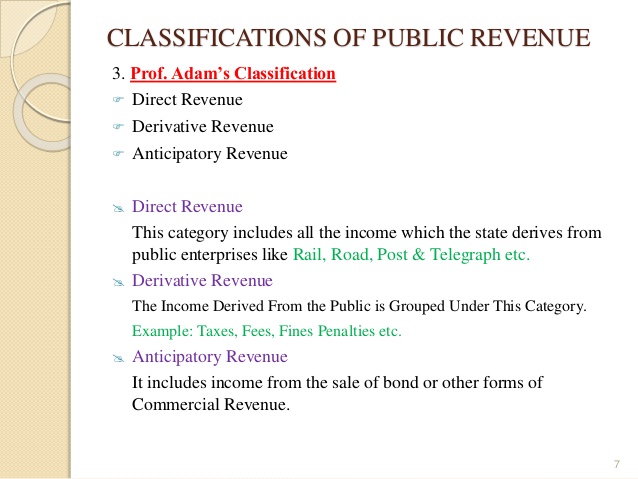 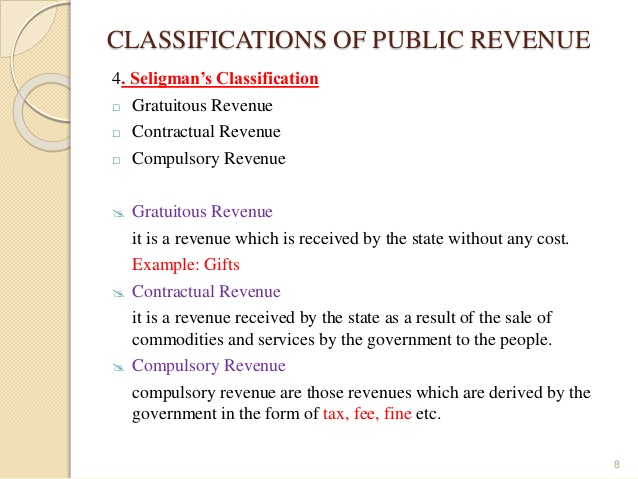 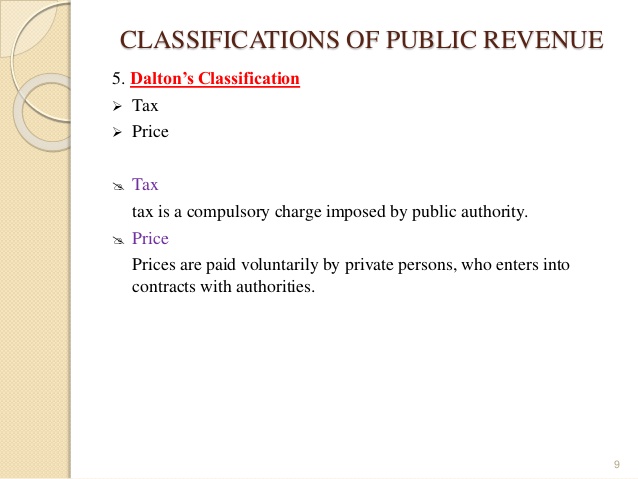 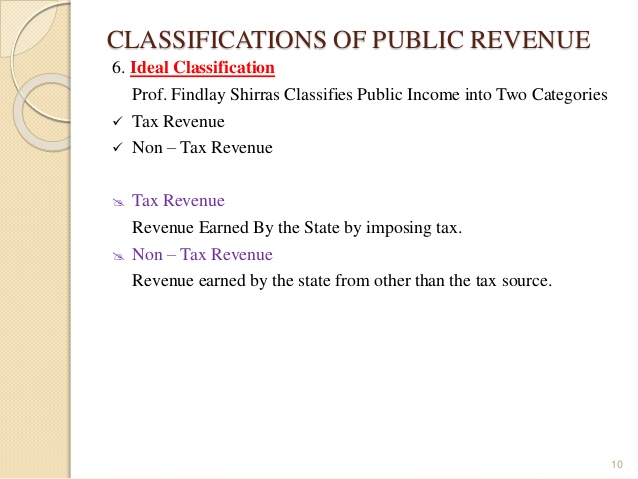 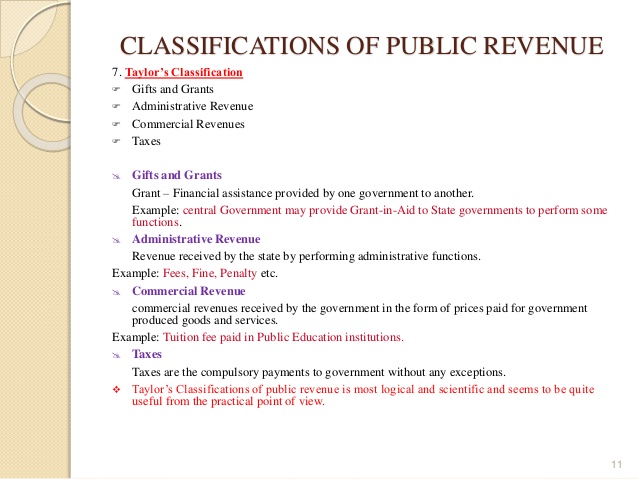 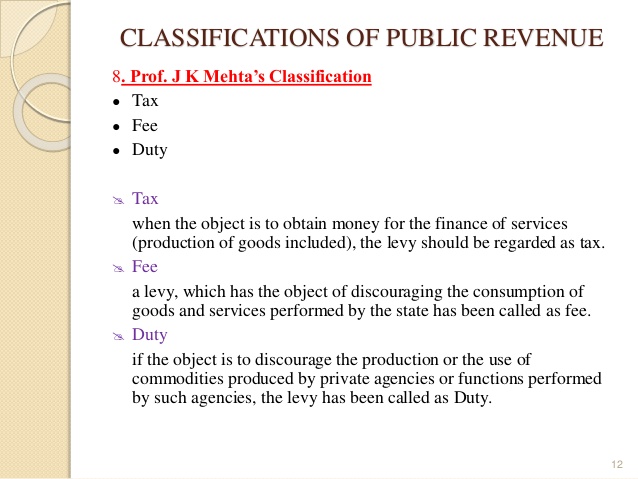 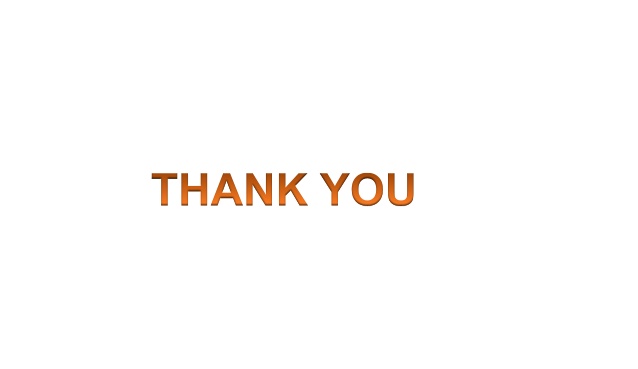